Figure 2 Meta-analysis of the nine studies examining the short-term risk of cardiovascular events in the 2 h* ...
Eur Heart J, Volume 35, Issue 21, 1 June 2014, Pages 1404–1410, https://doi.org/10.1093/eurheartj/ehu033
The content of this slide may be subject to copyright: please see the slide notes for details.
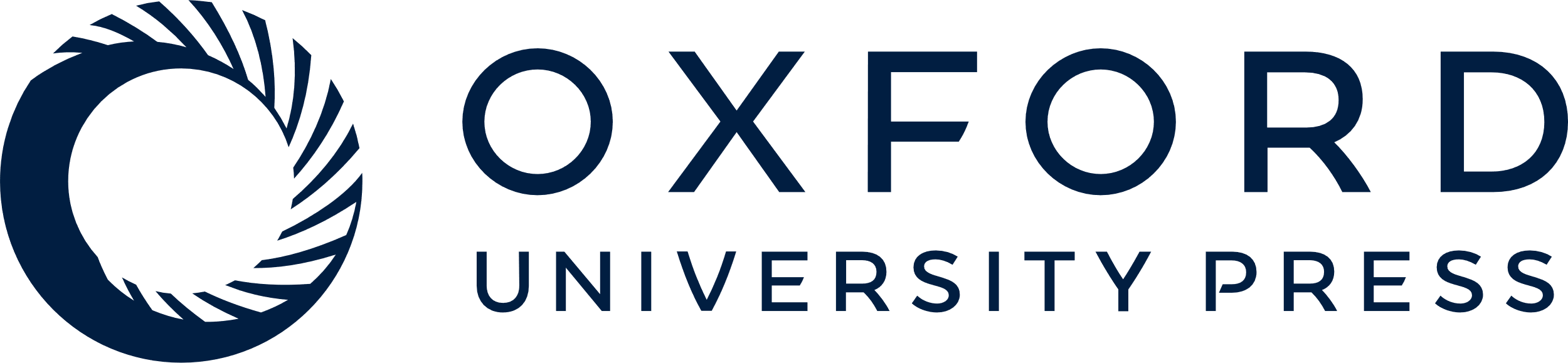 [Speaker Notes: Figure 2 Meta-analysis of the nine studies examining the short-term risk of cardiovascular events in the 2 h* following outbursts of anger. The solid vertical line indicates no association; the diamonds indicate the combined estimates. * = One study (Lipovetzky) reported separate estimates for each hour prior to MI onset. We meta-analyzed these two estimates and included this pooled estimate in our meta-analysis of MI/ACS.


Unless provided in the caption above, the following copyright applies to the content of this slide: Published on behalf of the European Society of Cardiology. All rights reserved. © The Author 2014. For permissions please email: journals.permissions@oup.com]